Par: Marc-Olivier D.
Phénomène observable la nuit.
Étoiles filantes dans la mésosphère
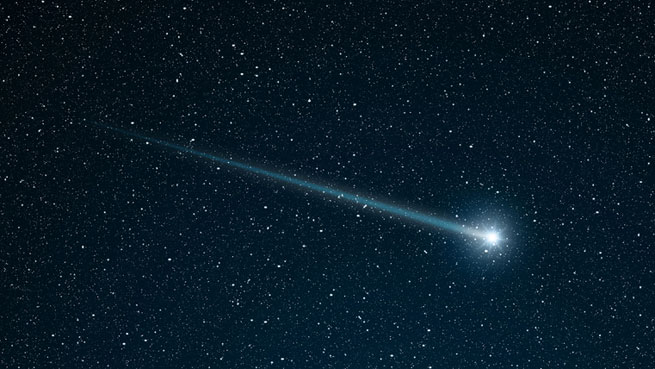 Aurores boréales dans la thermosphere
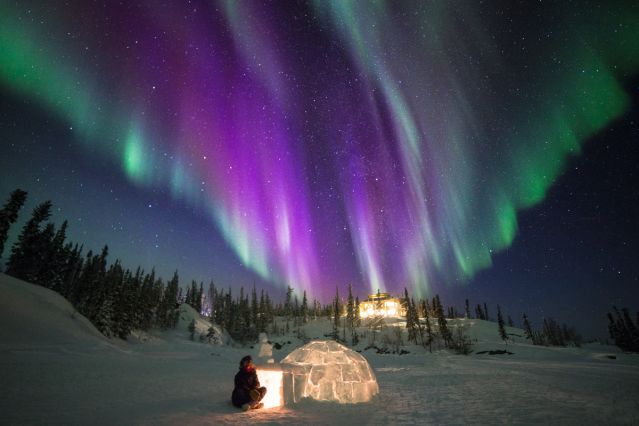 Province
MRC
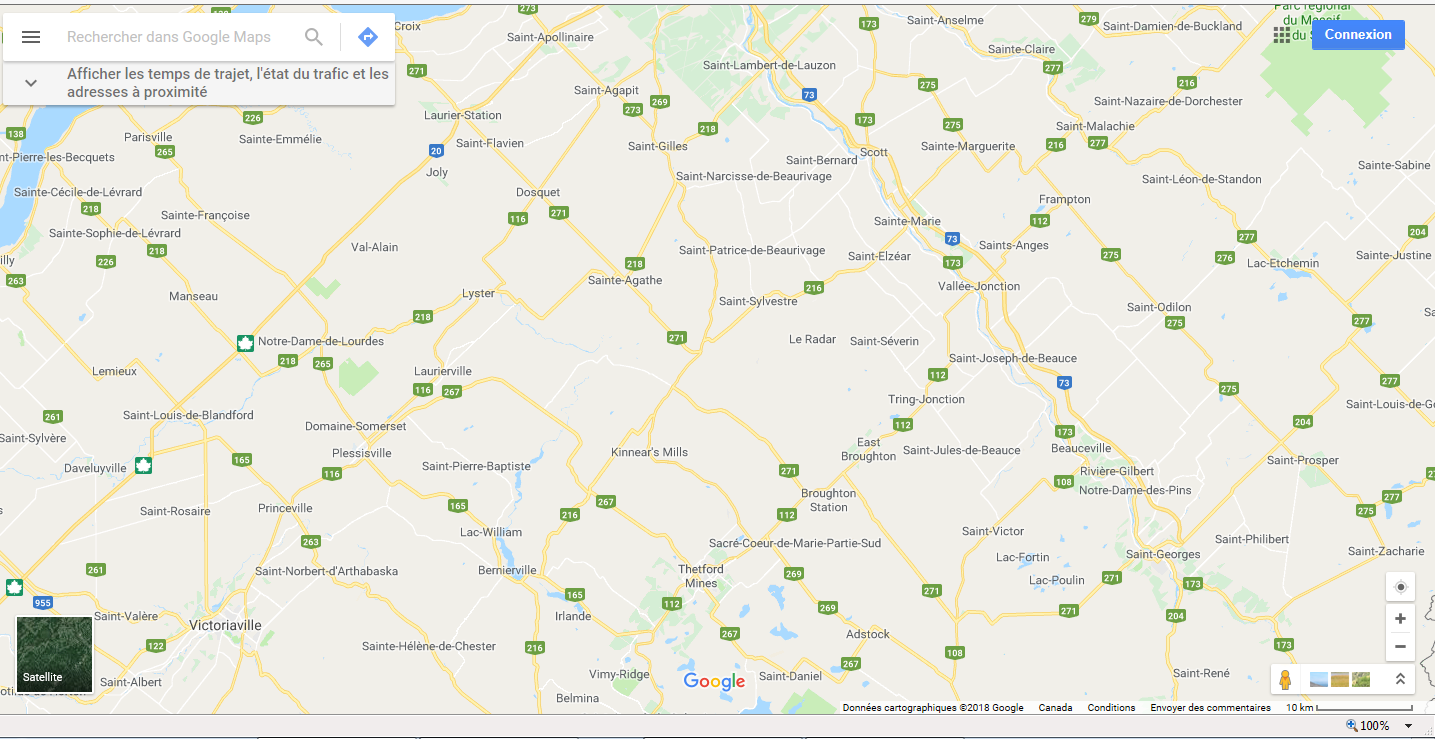 Localité
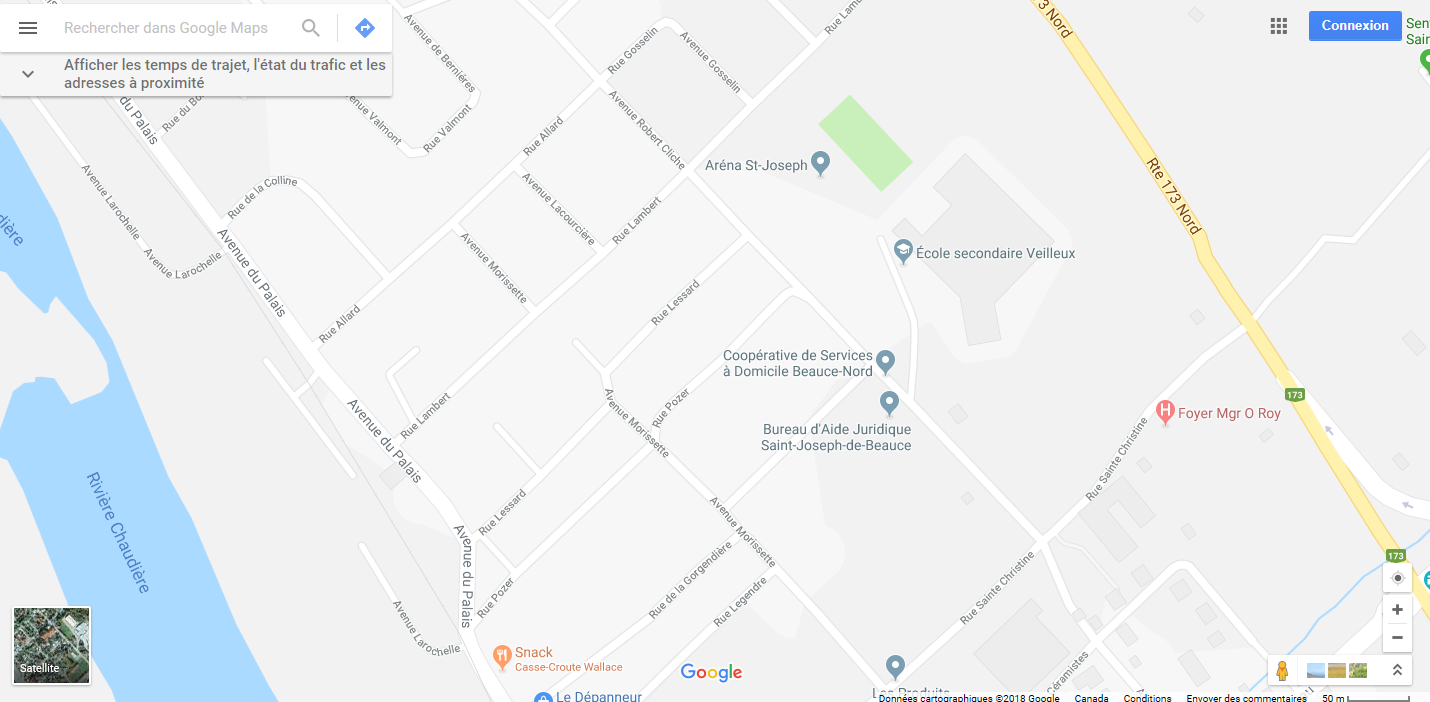